Vyhodnocení žádostí o informace
LIDSKOPRÁVNÍ KLINIKA
Lucie Jurečková
OBSAH
* Údaje nejsou k dispozici
Vysvětlivky
1. Vlna
https://ftk.upol.cz/nc/ru/zprava/clanek/uvolnovani-z-telocviku-podle-analyzy-univerzity-palackeho-ukazuje-kde-zacina-a-konci-ink/
Kontaktované kraje, školy
Počet žáků na oslovených školách (z došlých odpovědí)1/3
Počet žáků na oslovených školách (z došlých odpovědí)2/3
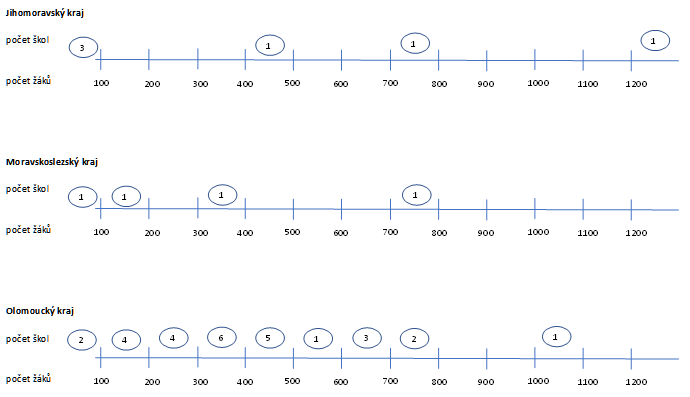 Počet žáků na oslovených školách (z došlých odpovědí)3/3
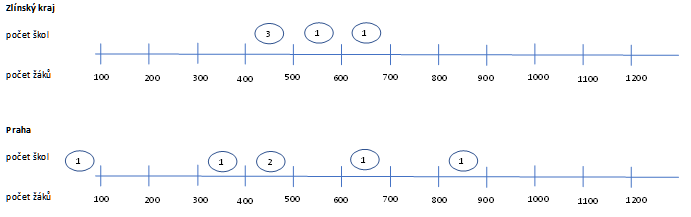 Počet uvolněných žáků
* Údaje nejsou k dispozici
Důvod uvolnění (počítáno podle škol)
* Údaje nejsou k dispozici
Zdravotní tělesná výchova
Počet dnů na odpověď
Počet dnů na odpověďJIHOMORAVSKÝ KRAJ
Počet dnů na odpověďMORAVSKOSLEZSKÝ KRAJ
Počet dnů na odpověďOLOMOUCKÝ KRAJ
Počet dnů na odpověďPRAHA
Počet dnů na odpověďZLÍNSKÝ KRAJ
2., 3. vlna
https://ftk.upol.cz/nc/ru/zprava/clanek/uvolnovani-z-telocviku-podle-analyzy-univerzity-palackeho-ukazuje-kde-zacina-a-konci-ink/
Kontaktované kraje, školy1/2
Kontaktované kraje, školy2/2
Počet žáků na oslovených školách (z došlých odpovědí)1/7
Počet žáků na oslovených školách (z došlých odpovědí)2/7
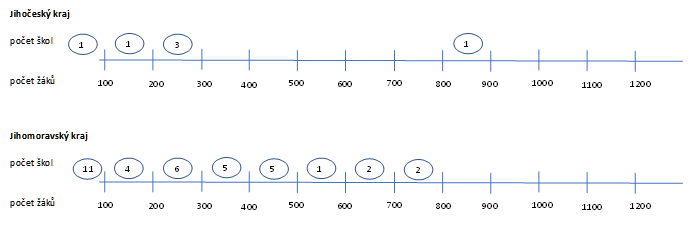 Počet žáků na oslovených školách (z došlých odpovědí)3/7
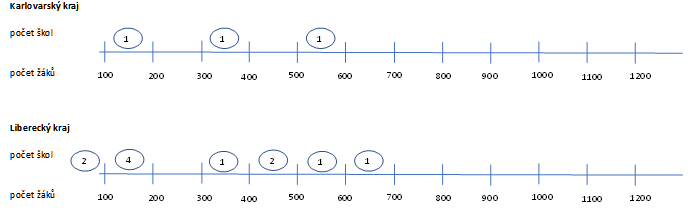 Počet žáků na oslovených školách (z došlých odpovědí)4/7
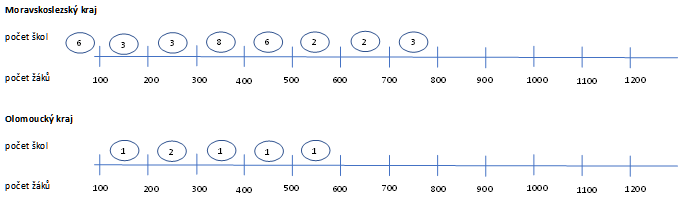 Počet žáků na oslovených školách (z došlých odpovědí)5/7
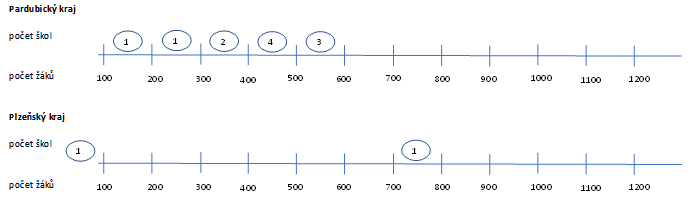 Počet žáků na oslovených školách (z došlých odpovědí)6/7
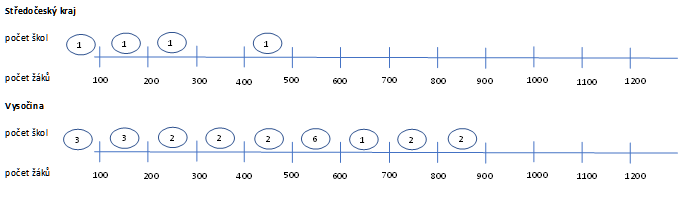 Počet žáků na oslovených školách (z došlých odpovědí)7/7
Počet uvolněných žáků
Důvod uvolnění (počítáno podle škol)1/3
Důvod uvolnění (počítáno podle škol)2/3
Důvod uvolnění (počítáno podle škol)3/3
Zdravotní tělesná výchova1/3
Zdravotní tělesná výchova2/3
Zdravotní tělesná výchova3/3
Počet dnů na odpověď1/12
Počet dnů na odpověďJIHOČESKÝ KRAJ2/12
Počet dnů na odpověďJIHOMORAVSKÝ KRAJ3/12
Počet dnů na odpověďKARLOVARSKÝ KRAJ4/12
Počet dnů na odpověďLIBERECKÝ KRAJ5/12
Počet dnů na odpověďMORAVSKOSLEZSKÝ KRAJ6/12
Počet dnů na odpověďOLOMOUCKÝ KRAJ7/12
Počet dnů na odpověďPARDUBICKÝ KRAJ8/12
Počet dnů na odpověďPLZEŇSKÝ KRAJ9/12
Počet dnů na odpověďSTŘEDOČESKÝ KRAJ10/12
Počet dnů na odpověďVYSOČINA11/12
Počet dnů na odpověďZLÍNSKÝ KRAJ12/12
4. vlna
https://ftk.upol.cz/nc/ru/zprava/clanek/uvolnovani-z-telocviku-podle-analyzy-univerzity-palackeho-ukazuje-kde-zacina-a-konci-ink/
Kontaktované kraje, školy
Počet žáků na oslovených školách (z došlých odpovědí)1/5
Počet žáků na oslovených školách (z došlých odpovědí)2/5
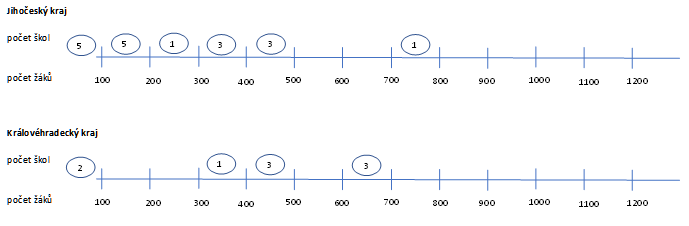 Počet žáků na oslovených školách (z došlých odpovědí)3/5
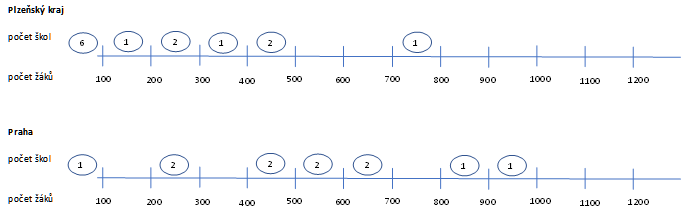 Počet žáků na oslovených školách (z došlých odpovědí)4/5
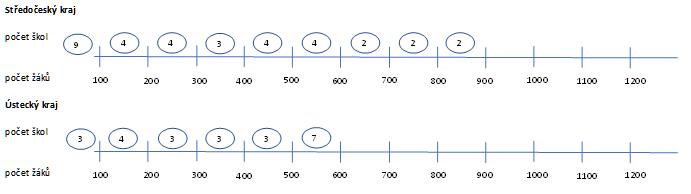 Počet žáků na oslovených školách (z došlých odpovědí)5/5
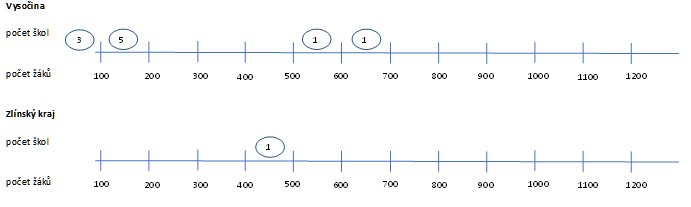 Počet uvolněných žáků
Důvod uvolnění (počítáno podle škol)1/6
Důvod uvolnění (počítáno podle škol)2/6
Důvod uvolnění (počítáno podle škol)3/6
Důvod uvolnění (počítáno podle škol)4/6
Důvod uvolnění (počítáno podle škol)5/6
Důvod uvolnění (počítáno podle škol)6/6
Zdravotní tělesná výchova1/4
Zdravotní tělesná výchova2/4
Zdravotní tělesná výchova3/4
Zdravotní tělesná výchova4/4
Počet dnů na odpověď1/9
Počet dnů na odpověďJIHOČESKÝ KRAJ2/9
Počet dnů na odpověďKRÁLOVÉHRADECKÝ KRAJ3/9
Počet dnů na odpověďPLZEŇSKÝ KRAJ4/9
Počet dnů na odpověďPRAHA5/9
Počet dnů na odpověďSTŘEDOČESKÝ KRAJ6/9
Počet dnů na odpověďÚSTECKÝ KRAJ7/9
Počet dnů na odpověďVYSOČINA8/9
Počet dnů na odpověďZLÍNSKÝ KRAJ9/9
Opakované žádosti
https://ftk.upol.cz/nc/ru/zprava/clanek/uvolnovani-z-telocviku-podle-analyzy-univerzity-palackeho-ukazuje-kde-zacina-a-konci-ink/
Kontaktované kraje, školy
Počet žáků na oslovených školách (z došlých odpovědí)1/7
Počet žáků na oslovených školách (z došlých odpovědí)2/7
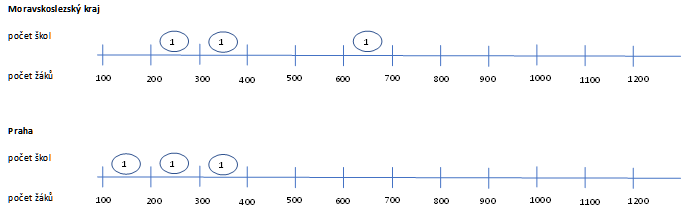 Počet žáků na oslovených školách (z došlých odpovědí)3/7
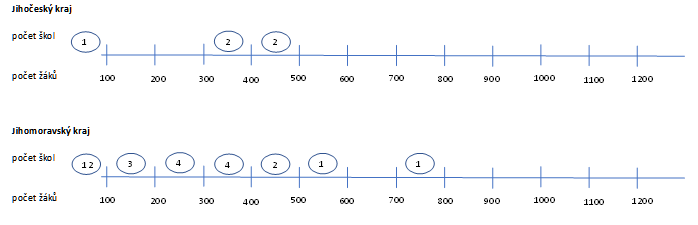 Počet žáků na oslovených školách (z došlých odpovědí)4/7
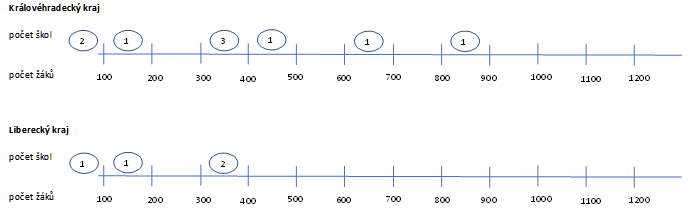 Počet žáků na oslovených školách (z došlých odpovědí)5/7
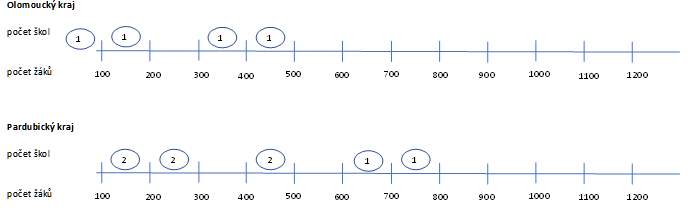 Počet žáků na oslovených školách (z došlých odpovědí)6/7
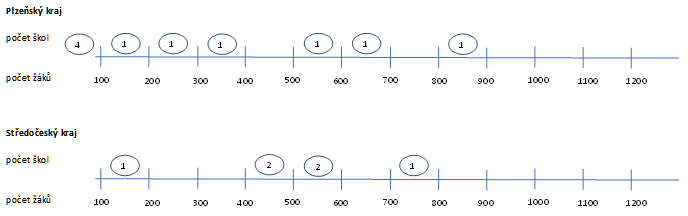 Počet žáků na oslovených školách (z došlých odpovědí)7/7
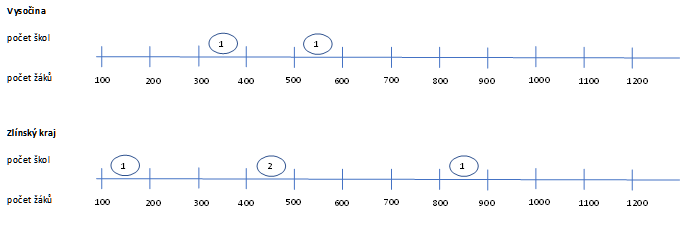 Počet uvolněných žáků
Důvod uvolnění (počítáno podle škol)1/4
Důvod uvolnění (počítáno podle škol)2/4
Důvod uvolnění (počítáno podle škol)3/4
Důvod uvolnění (počítáno podle škol)4/4
Zdravotní tělesná výchova1/4
Zdravotní tělesná výchova2/4
Zdravotní tělesná výchova3/4
Zdravotní tělesná výchova4/4
Počet dnů na odpověď1/13
Počet dnů na odpověďMORAVSKOSLEZSKÝ KRAJ2/13
Počet dnů na odpověďPRAHA3/13
Počet dnů na odpověďJIHOČESKÝ KRAJ4/13
Počet dnů na odpověďJIHOMORAVSKÝ KRAJ5/13
Počet dnů na odpověďKRÁLOVÉHRADECKÝ KRAJ6/13
Počet dnů na odpověďLIBERECKÝ KRAJ7/13
Počet dnů na odpověďOLOMOUCKÝ KRAJ8/13
Počet dnů na odpověďPARDUBICKÝ KRAJ9/13
Počet dnů na odpověďPLZEŇSKÝ KRAJ10/13
Počet dnů na odpověďSTŘEDOČESKÝ KRAJ11/13
Počet dnů na odpověďVYSOČINA12/13
Počet dnů na odpověďZLÍNSKÝ KRAJ13/13
Celkové údaje
https://ftk.upol.cz/nc/ru/zprava/clanek/uvolnovani-z-telocviku-podle-analyzy-univerzity-palackeho-ukazuje-kde-zacina-a-konci-ink/
Kontaktované kraje, školyPočet žáků na oslovených školách1/7
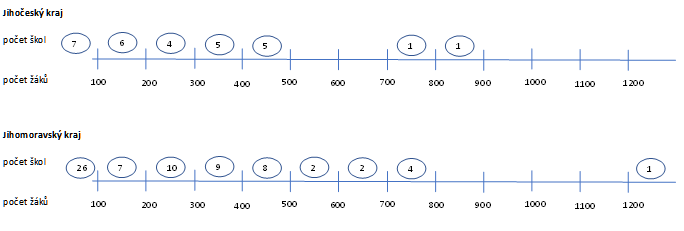 Počet žáků na oslovených školách (z došlých odpovědí)2/7
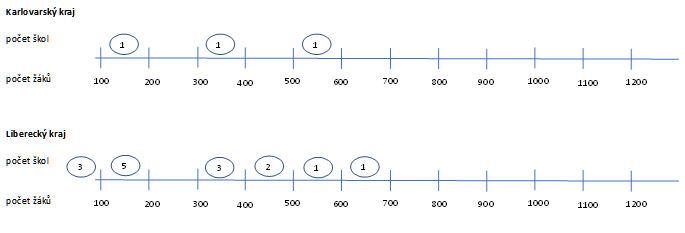 Počet žáků na oslovených školách (z došlých odpovědí)3/7
Počet žáků na oslovených školách (z došlých odpovědí)4/7
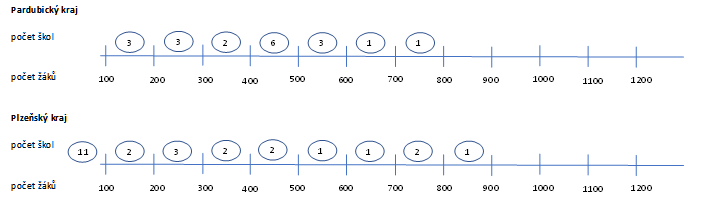 Počet žáků na oslovených školách (z došlých odpovědí)5/7
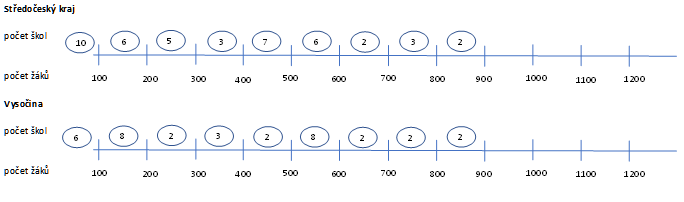 Počet žáků na oslovených školách (z došlých odpovědí)6/7
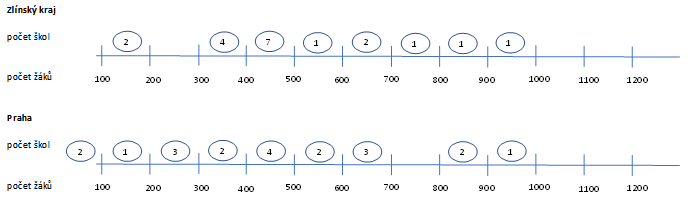 Počet žáků na oslovených školách (z došlých odpovědí)7/7
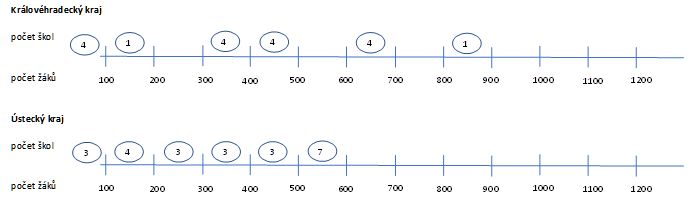 Počet uvolněných žáků
Zdravotní tělesná výchova1/15
Základní škola Sira Nicholase Wintona Kunžak, náměstí Komenského 237, 378 62 – Kunžak
Zdravotní tělesná výchovaJIHOČESKÝ KRAJ2/15
1 z 29
3,4 %
Základní škola Mikulov
Mateřská škola a Základní škola, Želešice, Sadová 530
Základní škola Brno, Čejkovická 10, příspěvková organizace
(Základní škola Velké Bílovice, Fabian 1215, Velké Bílovice)
(Základní škola a Mateřská škola Břeclav, Kpt. Nálepky 7)
Zdravotní tělesná výchovaJIHOMORAVSKÝ KRAJ3/15
3 (2) z 69
4,3 %
Zdravotní tělesná výchovaKARLOVARSKÝ KRAJ4/15
0 z 3
0 %
Zdravotní tělesná výchovaLIBERECKÝ KRAJ5/15
0 z 15
0 %
Základní škola Alšova Kopřivnice
Základní škola Studénka, Butovická 346
Základní škola Klimkovice
ZŠ Příbor, Jičínská 486, 742 58 Příbor
Zdravotní tělesná výchovaMORAVSKOSLEZSKÝ KRAJ6/15
4 ze 40
10 %
ZŠ a SŠ CREDO, o.p.s.
Š a MŠ Olomouc, Dvorského 33
ZŠ a MŠ Olomouc, Demlova 18
Reálné gymnázium a ZŠ města Prostějov
Zdravotní tělesná výchovaOLOMOUCKÝ KRAJ7/15
4 z 38
10,5 %
Základní škola, Skuteč, Smetanova 304
Základní škola Pardubice – Spořilov, Kotkova 1287
Základní škola, Skuteč, Komenského 150, okres Chrudim
Masarykova základní škola Dolní Roveň, okres Pardubice
Zdravotní tělesná výchovaPARDUBICKÝ KRAJ8/15
4 z 20
20 %
22. základní škola Plzeň, Na Dlouhých 49, příspěvková organizace
Základní škola Horažďovice, Komenského ul. 211, okres Klatovy
1. základní škola Plzeň, Západní 18, příspěvková organizace
2. základní škola Plzeň, Schwarzova 20, příspěvková organizace
Základní škola Kout na Šumavě, okres Domažlice, příspěvková organizace
Zdravotní tělesná výchovaPLZEŇSKÝ KRAJ9/15
5 z 25
20 %
Základní škola T. G. Masaryka a Mateřská škola, Školní 300, 280 02 Poříčany
(Základní škola Zásmuky, Komenského náměstí 94)
(Základní škola Zlonice, okres Kladno, Komenského 305, 27371 Zlonice)
Základní škola Sadská
Zdravotní tělesná výchovaSTŘEDOČESKÝ KRAJ10/15
2 (2) z 44
4,5 %
Zdravotní tělesná výchovaZLÍNSKÝ KRAJ11/15
0 z 19
0 %
(Základní škola, Praha 4, Ke Kateřinkám 1400)
(Základní škola Meteorologická)
(Základní škola a mateřská škola, Praha 3, Chelčického 43/2614)
Zdravotní tělesná výchovaPRAHA12/15
(3) z 21
0 %
Zdravotní tělesná výchovaKRÁLOVÉHRADECKÝ KRAJ13/15
0 z 18
0 %
Speciální základní škola a Praktická škola, Šluknov, Tyršova 710, příspěvková organizace
Základní škola Chomutov, Akademika Heyrovského
Základní škola Litoměřice, Na Valech 53
(Základní škola Údlice)
Zdravotní tělesná výchovaÚSTECKÝ KRAJ14/15
3 (1) z 23
13 %
Základní škola Jungmannova
Základní škola Třebíč
Základní škola Wolkerova
Základní škola Havlíčkův Brod
Základní škola Nové M. n. M., Vratislavovo náměstí 124
Základní škola Nové M. n. M, Malá 154
(Základní škola a Praktická škola Velké Meziříčí, Poštovní 1663/3)
Základní škola Třešť
(Základní škola a mateřská škola Kněžice)
Zdravotní tělesná výchovaVYSOČINA15/15
7 (2) z 37
18,9 %
Počet dnů na odpověďCELKOVĚ1/3
Počet dnů na odpověďCELKOVĚ2/3
Počet dnů na odpověďCELKOVĚ3/3
Počet dnů na odpověďCELKOVĚseřazeno od největšího k nejmenšímu1/2
Počet dnů na odpověďCELKOVĚseřazeno od největšího k nejmenšímu2/2
Počet dnů na odpověď1/14JIHOMORAVSKÝ KRAJ
Počet dnů na odpověď2/14MORAVSKOSLEZSKÝ KRAJ
Počet dnů na odpověď3/14OLOMOUCKÝ KRAJ
Počet dnů na odpověď4/14PRAHA
Počet dnů na odpověď5/14ZLÍNSKÝ KRAJ
Počet dnů na odpověď6/14JIHOČESKÝ KRAJ
Počet dnů na odpověď7/14KARLOVARSKÝ KRAJ
Počet dnů na odpověď8/14LIBERECKÝ KRAJ
Počet dnů na odpověď9/14PARDUBICKÝ KRAJ
Počet dnů na odpověď10/14PLZEŇSKÝ KRAJ
Počet dnů na odpověď11/14STŘEDOČESKÝ KRAJ
Počet dnů na odpověď12/14VYSOČINA
Počet dnů na odpověď13/14KRÁLOVÉHRADECKÝ KRAJ
Počet dnů na odpověď14/14ÚSTECKÝ KRAJ
DĚKUJI ZA POZORNOST!